media kit
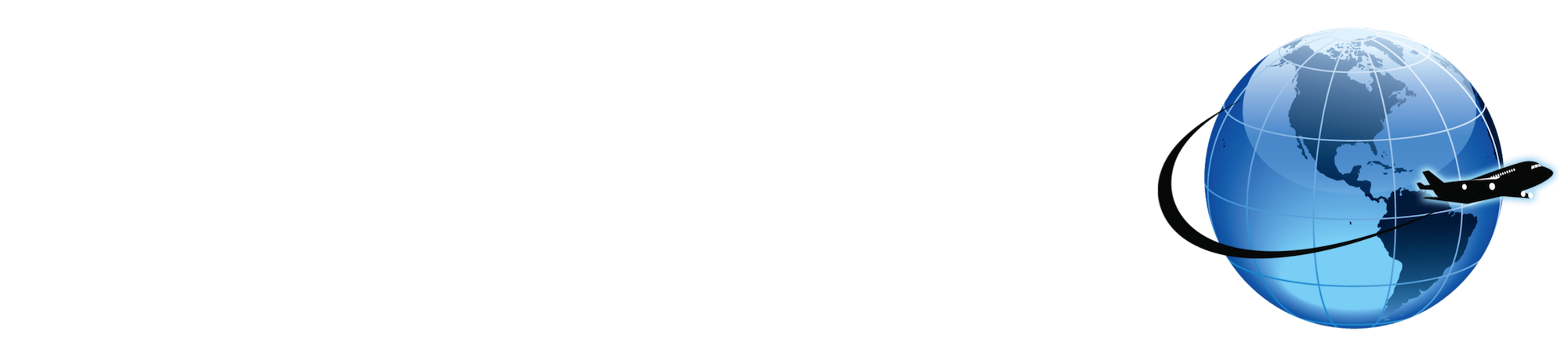 About us
Rejs365 is an independent travel site that started as a hobby project in 2016 and has since grown to become one of Denmark's largest travel communities.

Rejs365's purpose is to find the best deals and the most exciting trips on the market, as well as to inspire Danes to discover their next vacation experience.

The offers are shared on our website rejs365.dk, on our Facebook and Instagram pages "Rejs365", as well as through browser notifications and in our newsletter.
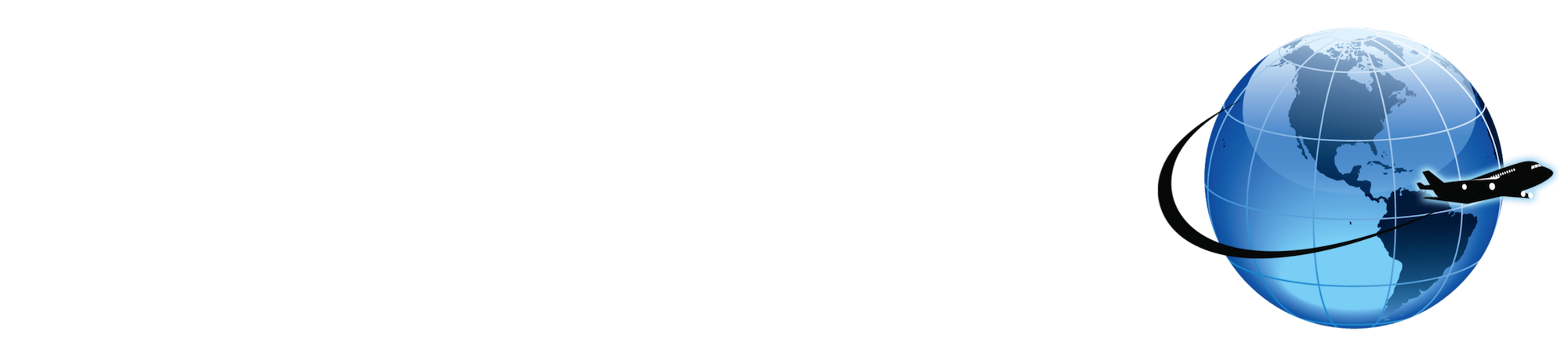 2024
Our Philosophy
We believe in building lasting partnerships that create value for both us and our collaborators.

At Rejs365, we therefore focus not only on sales but also on creating meaningful relationships based on trust and cooperation for mutual benefit.

With our dedication to quality and integrity, 
we strive to deliver the best travel experiences
to our customers and partners.
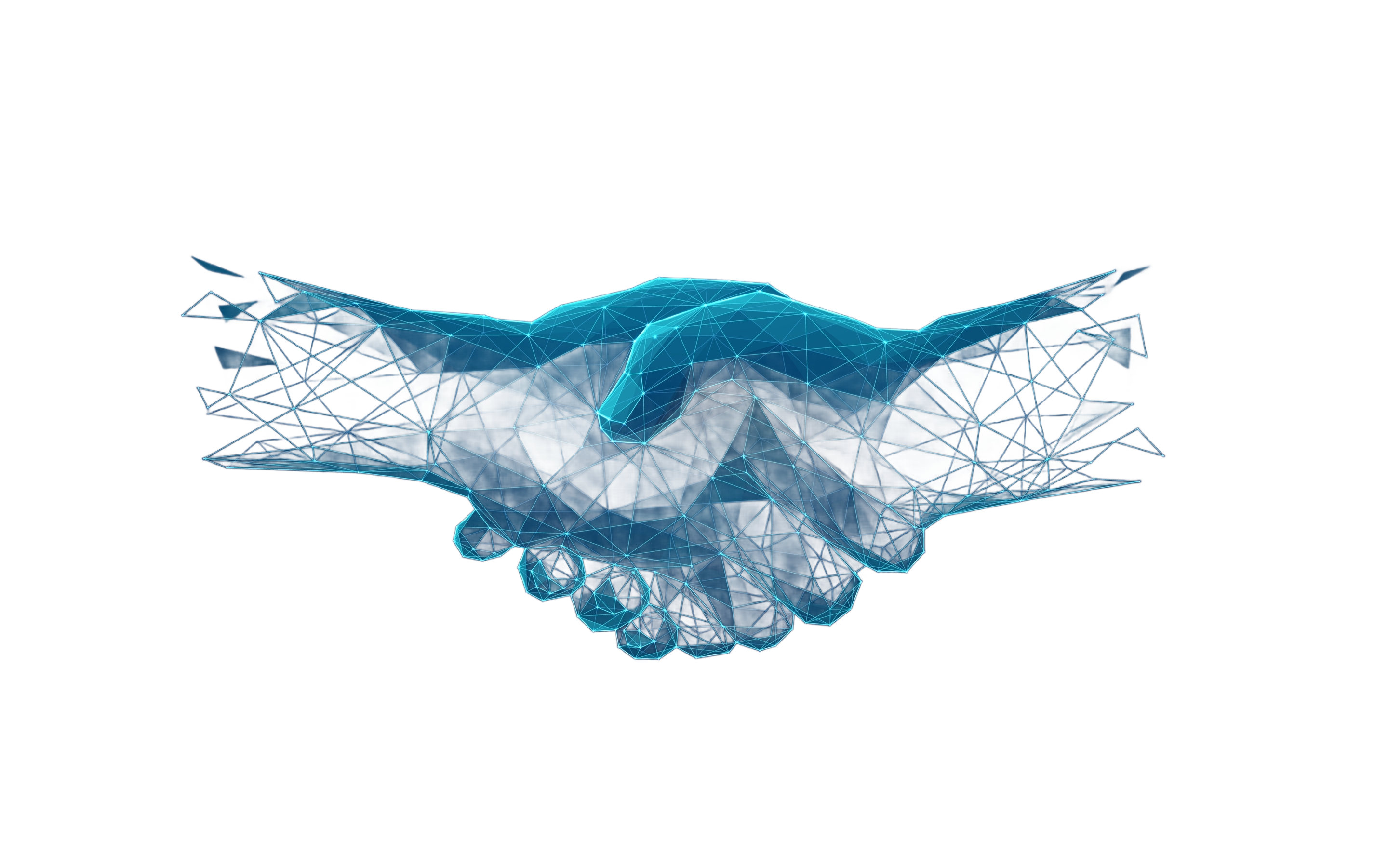 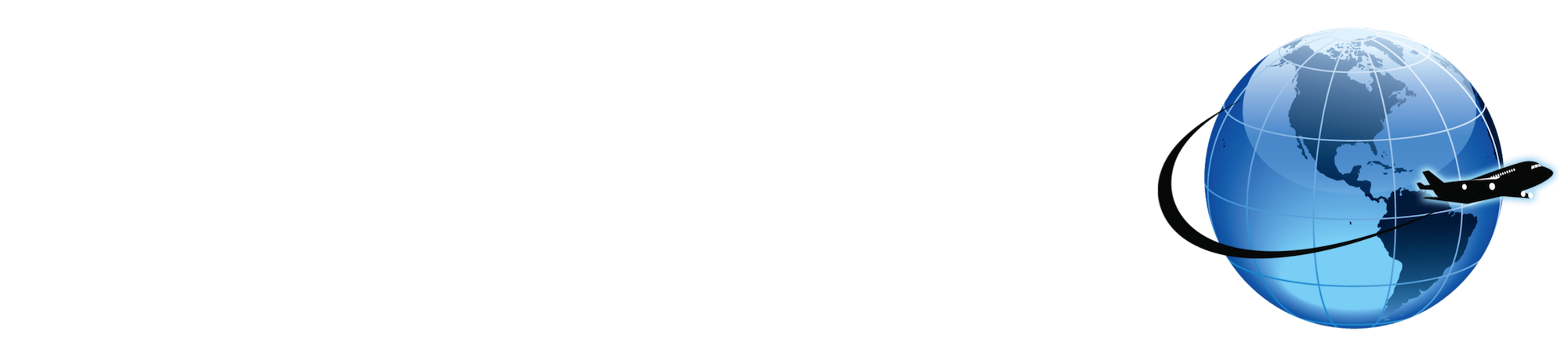 2024
Key Figures and Media Channels
Our platform has an impressive reach, and Rejs365's articles can be shared on our various media channels according to your needs and target audience.






These key figures reflect our strong presence in the market and our ability to reach and engage a large and dedicated target audience.
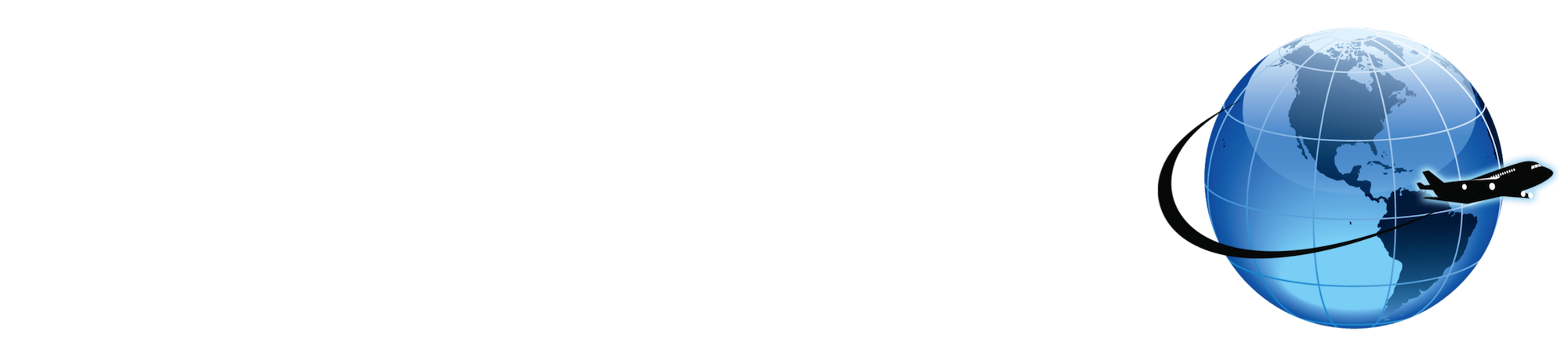 2024
How We Collaborate
We offer various forms of collaboration, and our experienced team is ready to tailor solutions that fit your specific needs and goals.






We always focus on ensuring that our collaborations are fruitful and value-creating for both parties.
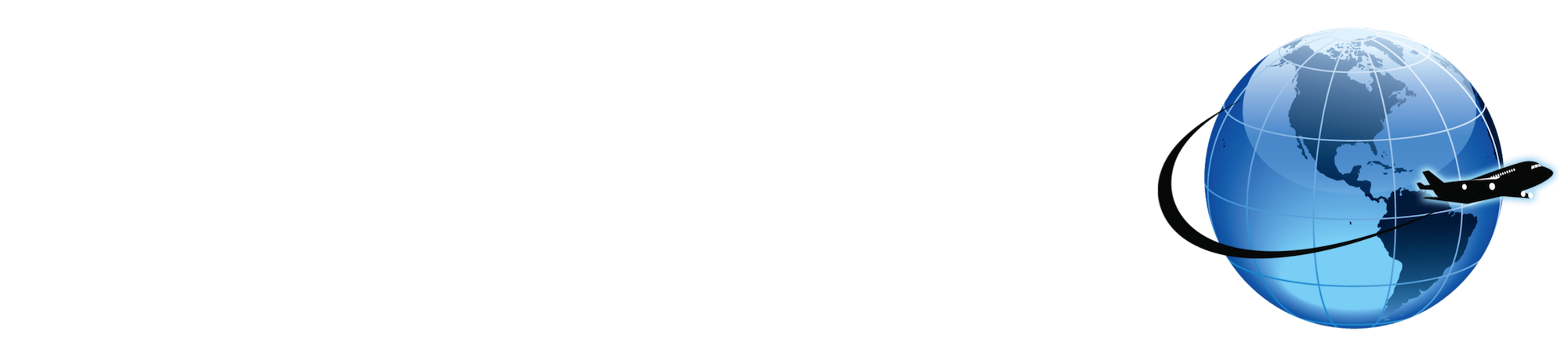 2024
Package Solutions
We collaborate in all sizes and offer the following attractive package solutions:







In addition to the above package solutions, we are happy to tailor a specific offer that meets your exact needs.
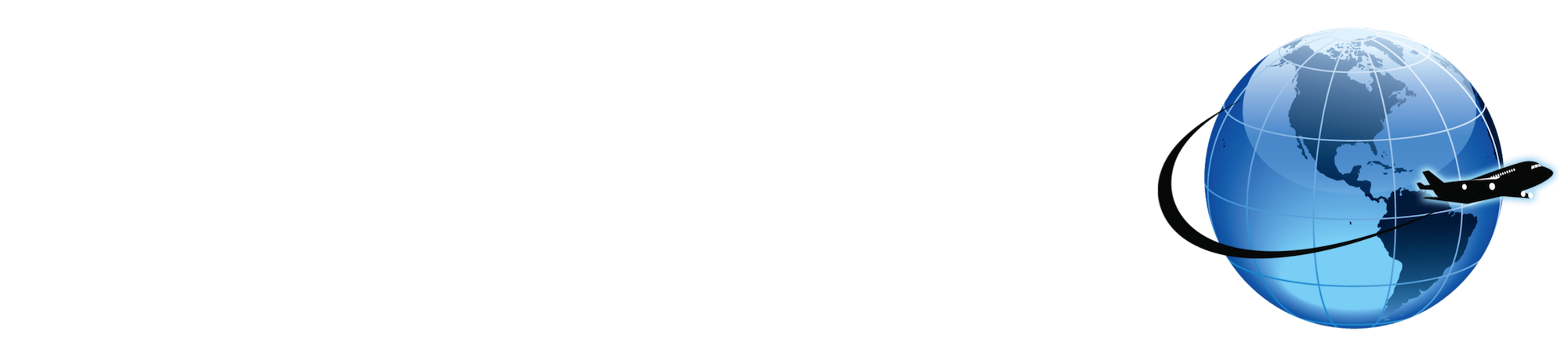 2024
Extra Exposure
A partnership with Rejs365 provides access to one of Denmark's largest travel communities, where the target audience is travel enthusiasts aged 18+.

The majority of our target group is between the ages of 25 – 64 and is evenly distributed between Western and Eastern Denmark.
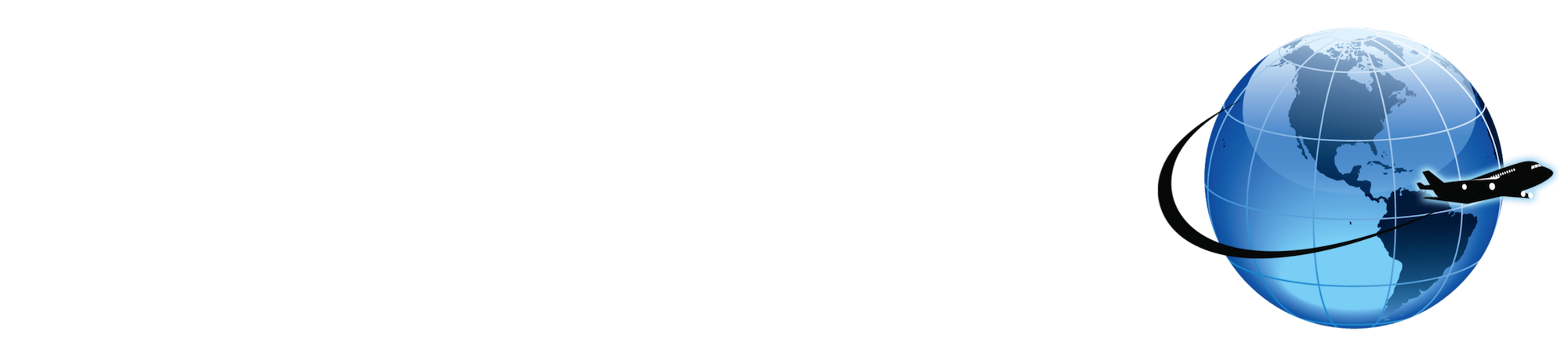 2024
Existing Partnerships
We are proud to collaborate with leading travel agencies, price comparison sites, and travel and hotel portals such as:






We are, however, open to partnerships of all types and sizes and look forward to exploring new opportunities together.
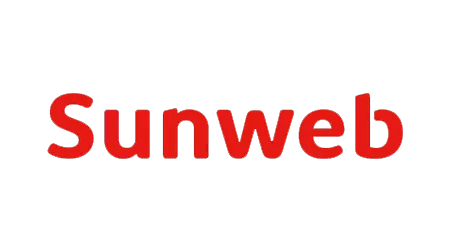 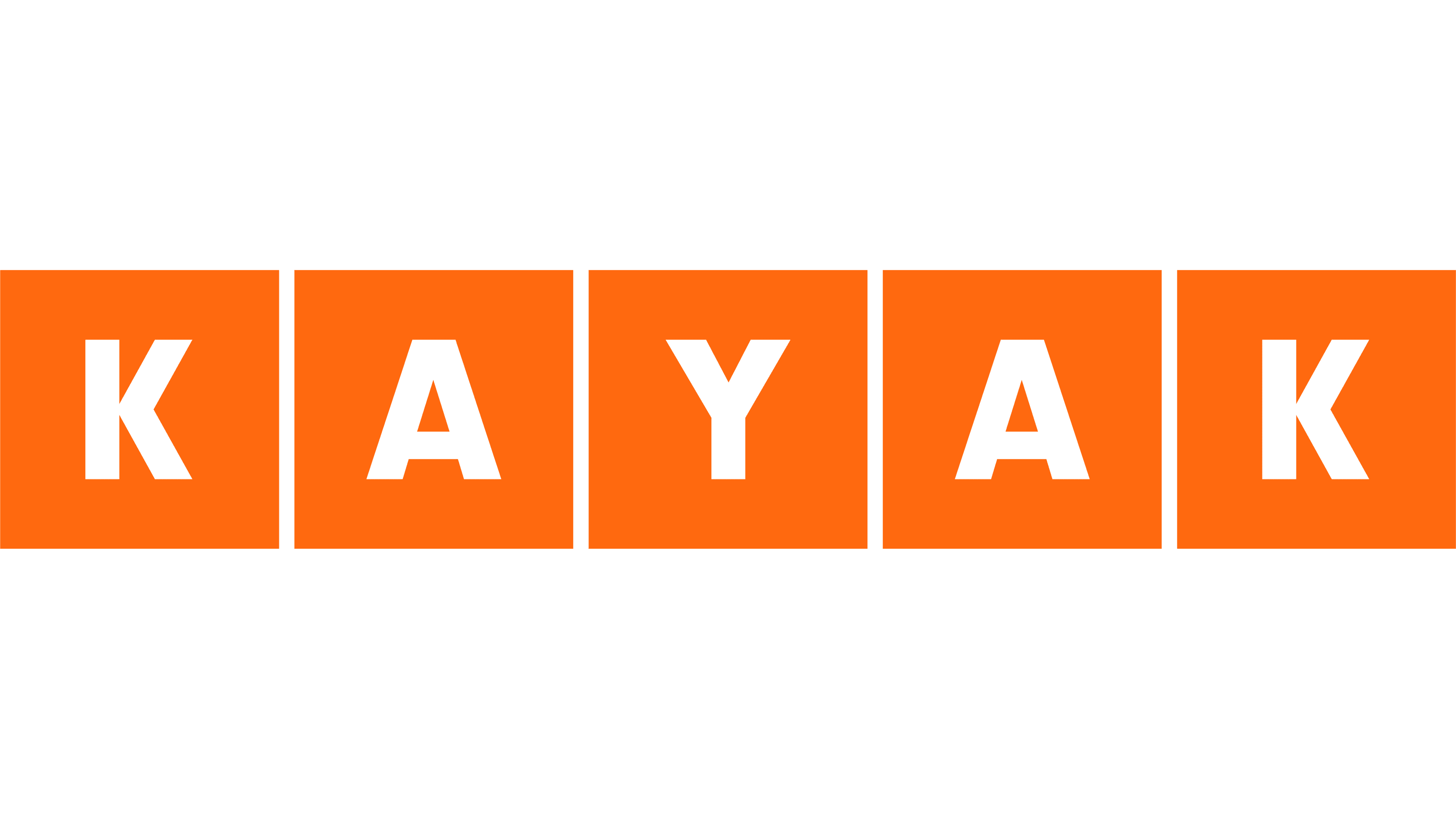 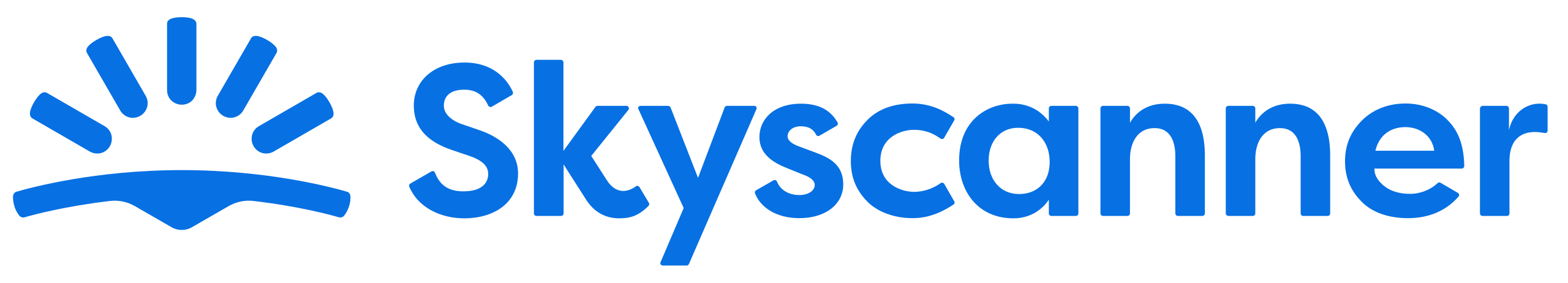 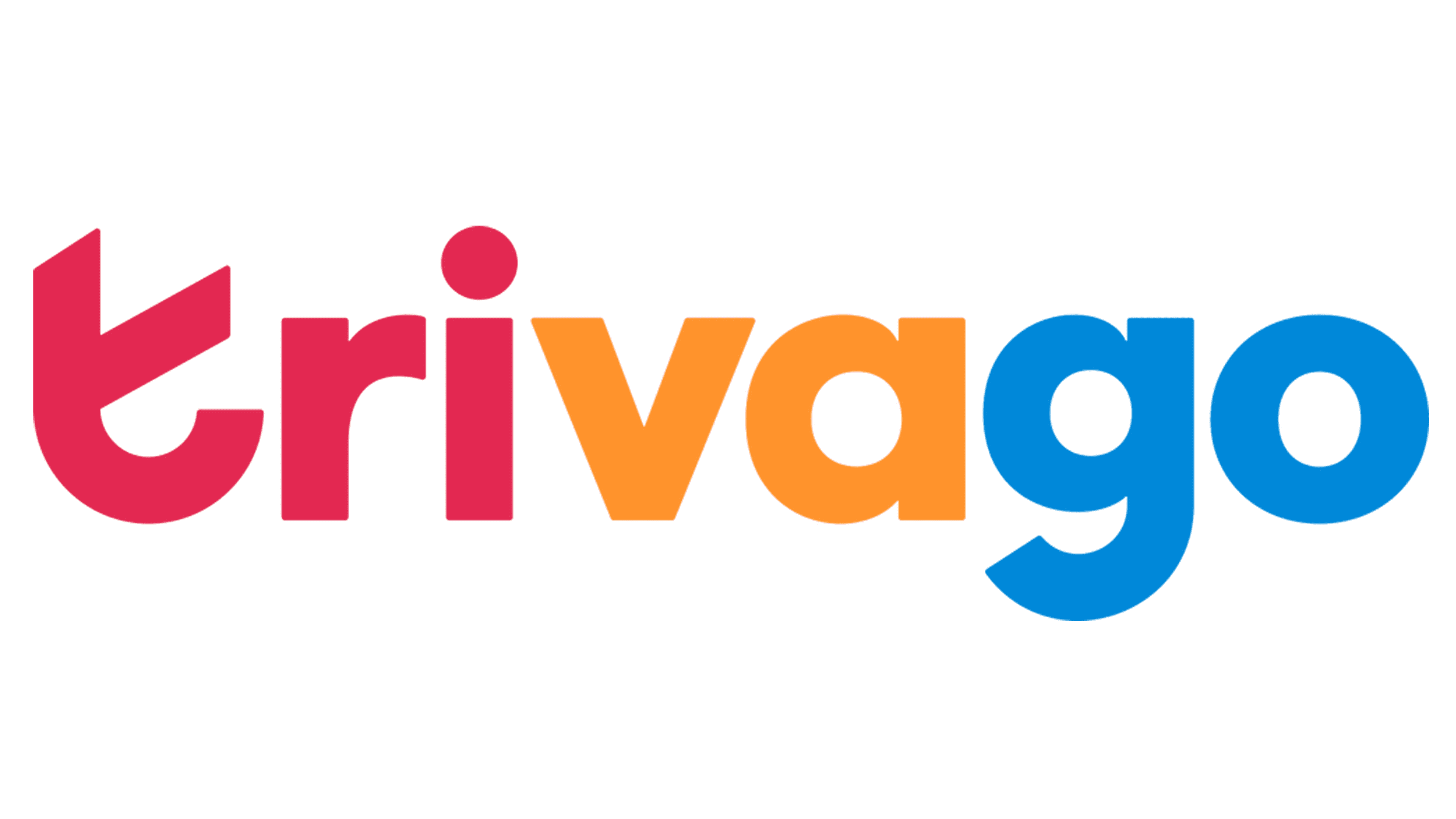 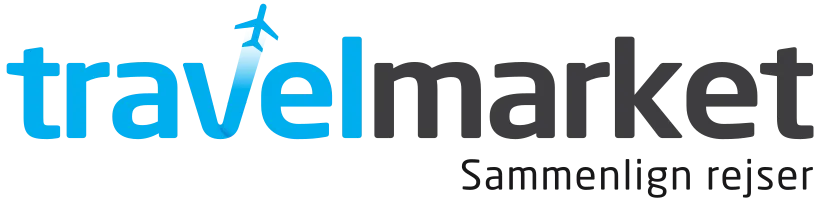 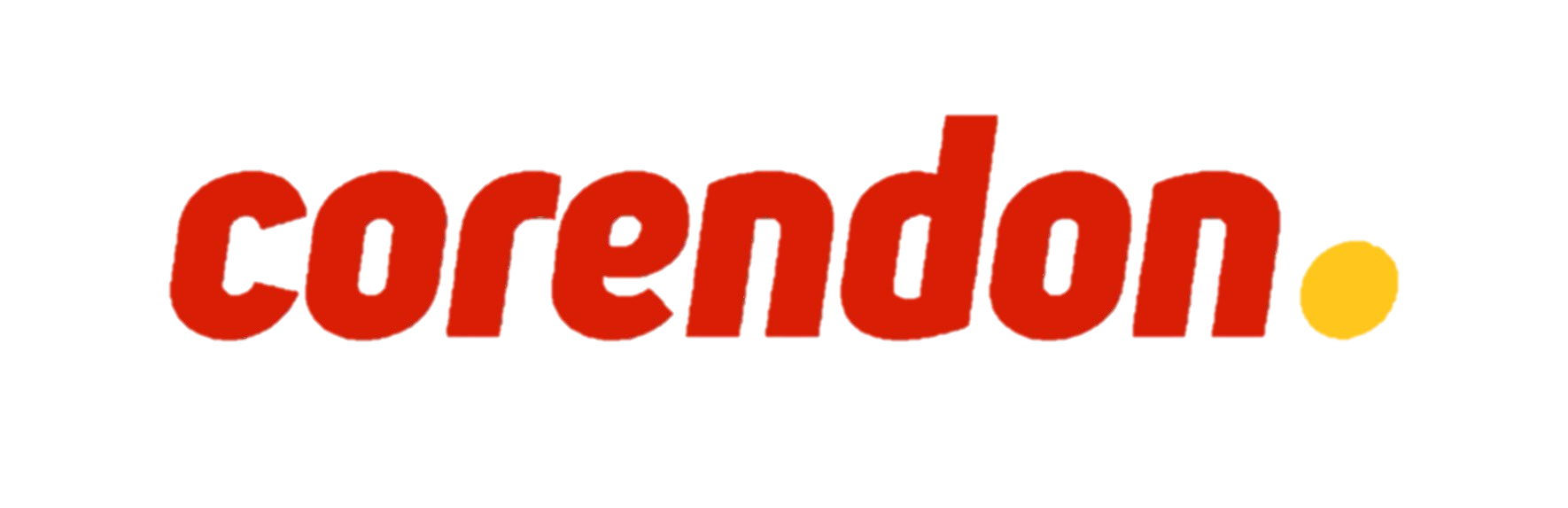 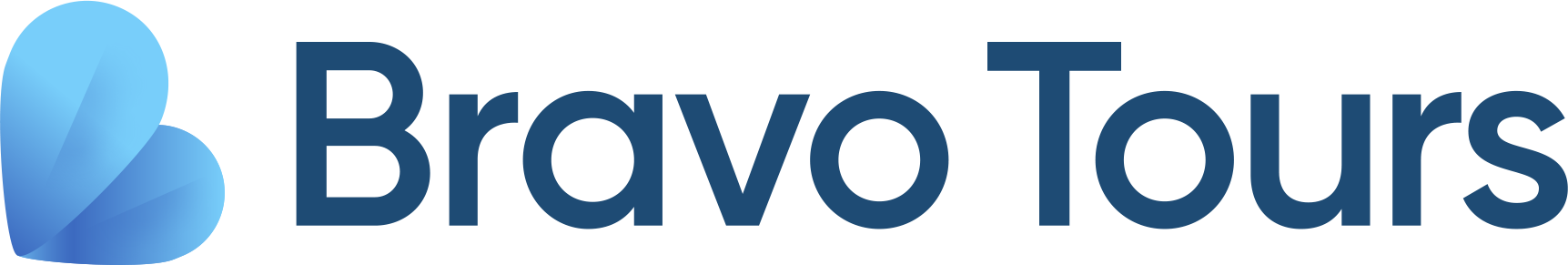 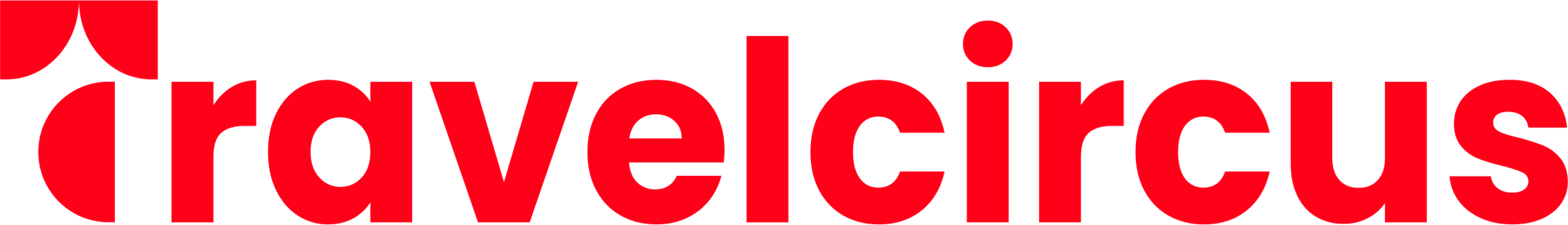 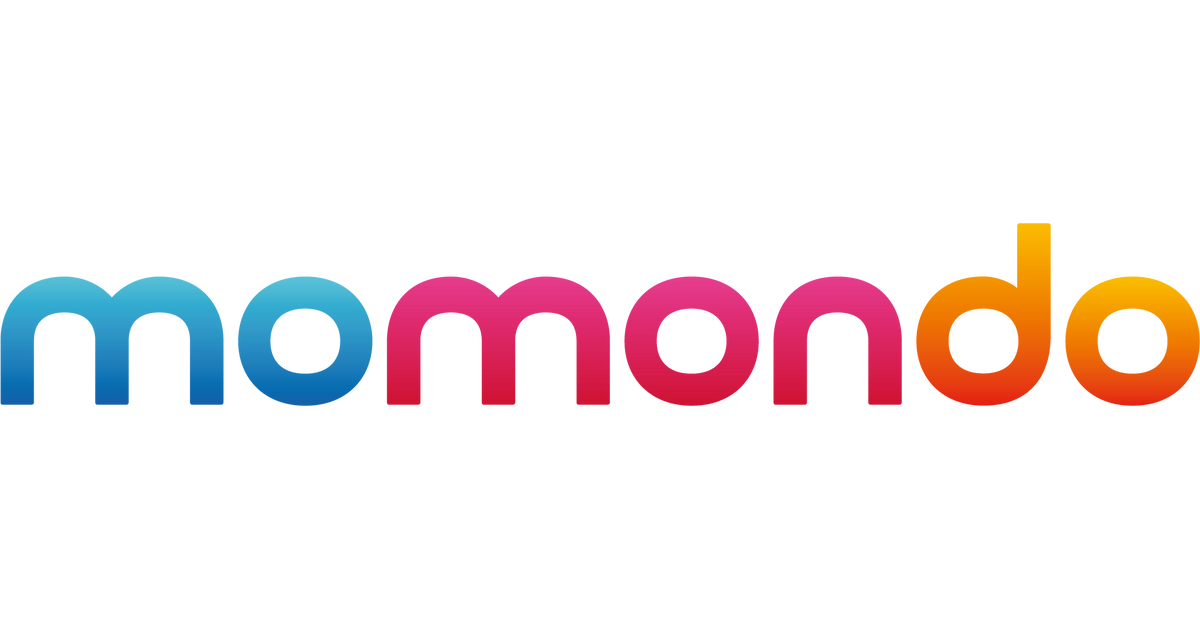 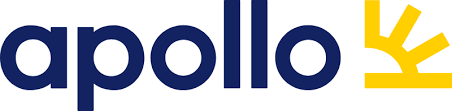 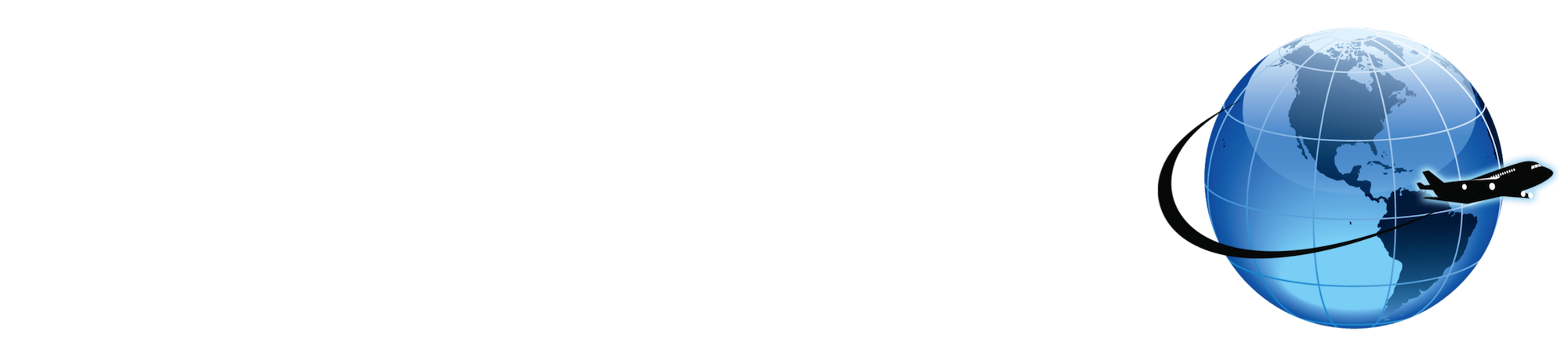 2024
Contact us
Are you interested in exploring a partnership with Rejs365?

You can contact us at partner@rejs365.dk or directly by writing to our partner manager Jasper Bos at jvb@rejs365.dk.

Let's create exciting travel experiences and opportunities for our customers and partners together.

We look forward to hearing from you!
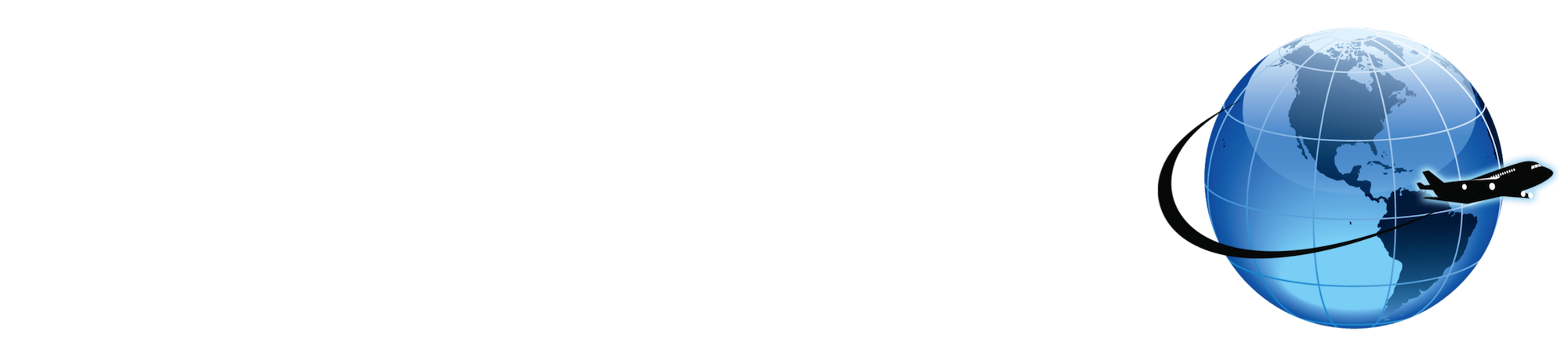 2024